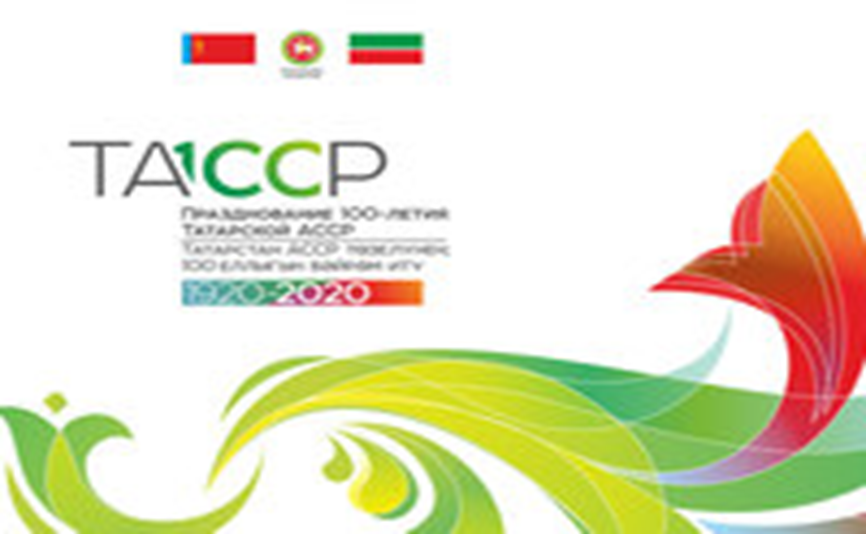 «Цифровая трансформация процессов тарифного регулирования»
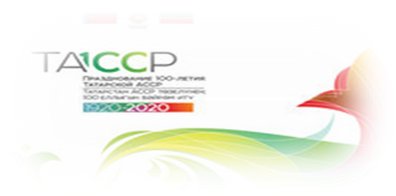 План по цифровой трансформации процессов тарифного регулирования
2
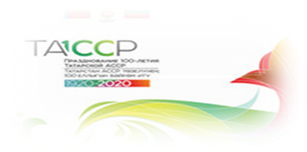 Законодательство
3
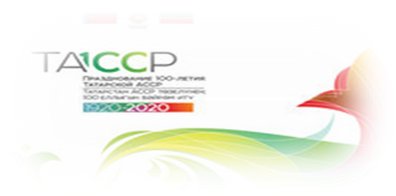 Цифровая методика
4
Интеграция с другими информационными системами
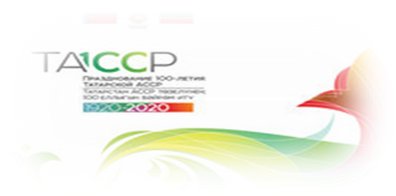 5
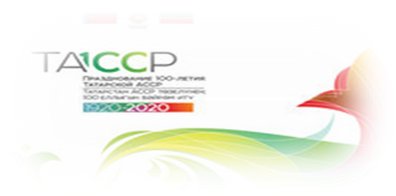 Контрольная деятельность (бесконтактная проверка)
6
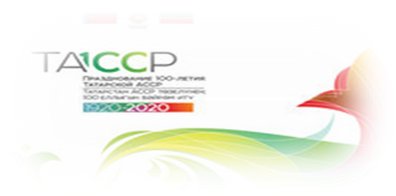 Визуализация данных
7
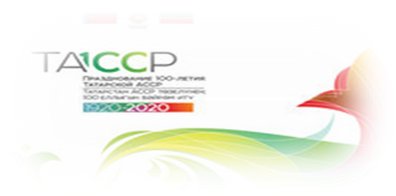 Оптимизация внедрения цифровизации процессов тарифного регулирования по субъектам РФ
Цели: 
Качественное принятие тарифных решений 
Единообразие подходов к тарифному регулированию во всех субъектах РФ
8